Bài 10: THỜI KHÓA BIỂU
Tiết 1+ 2
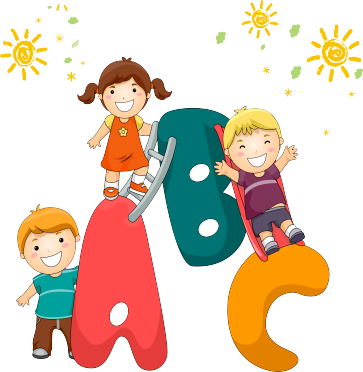 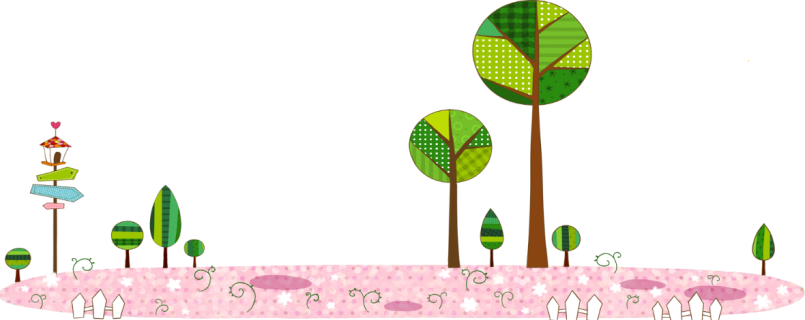 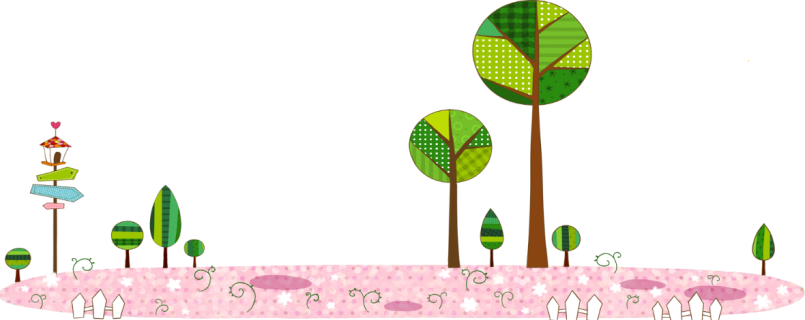 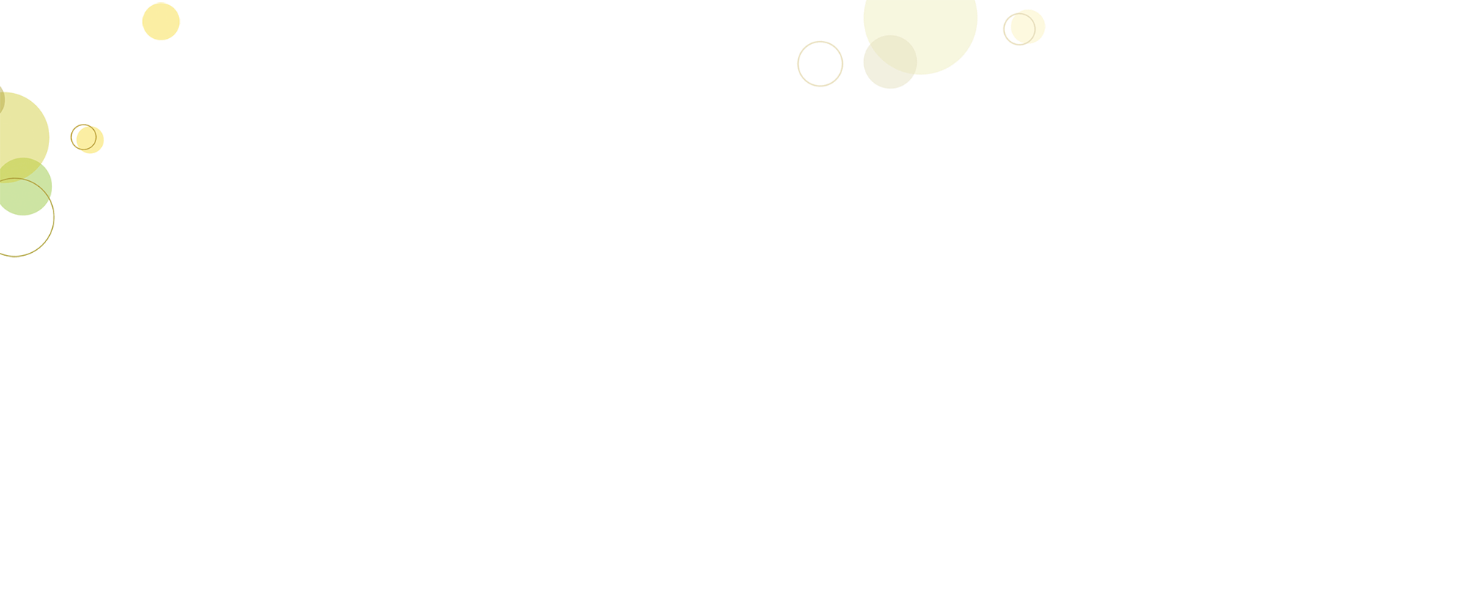 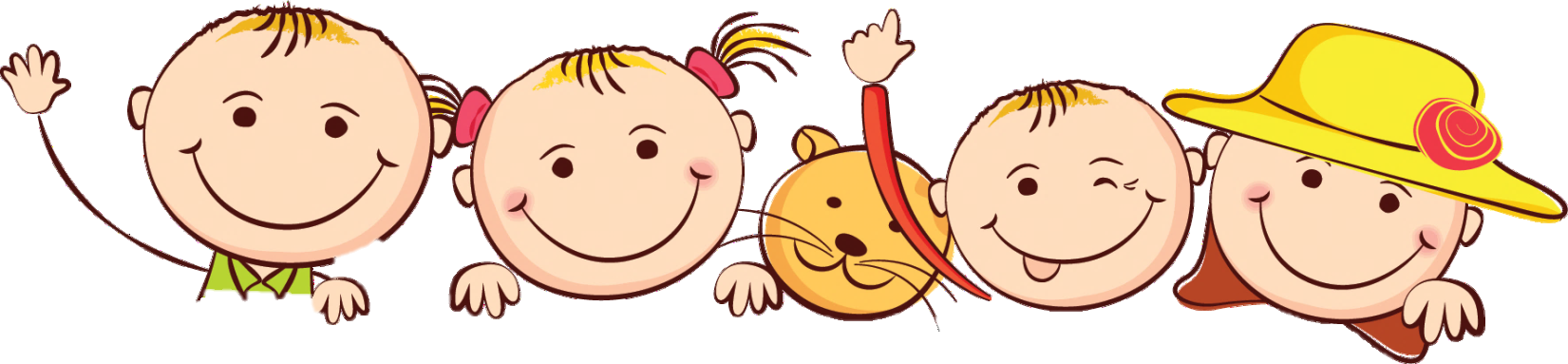 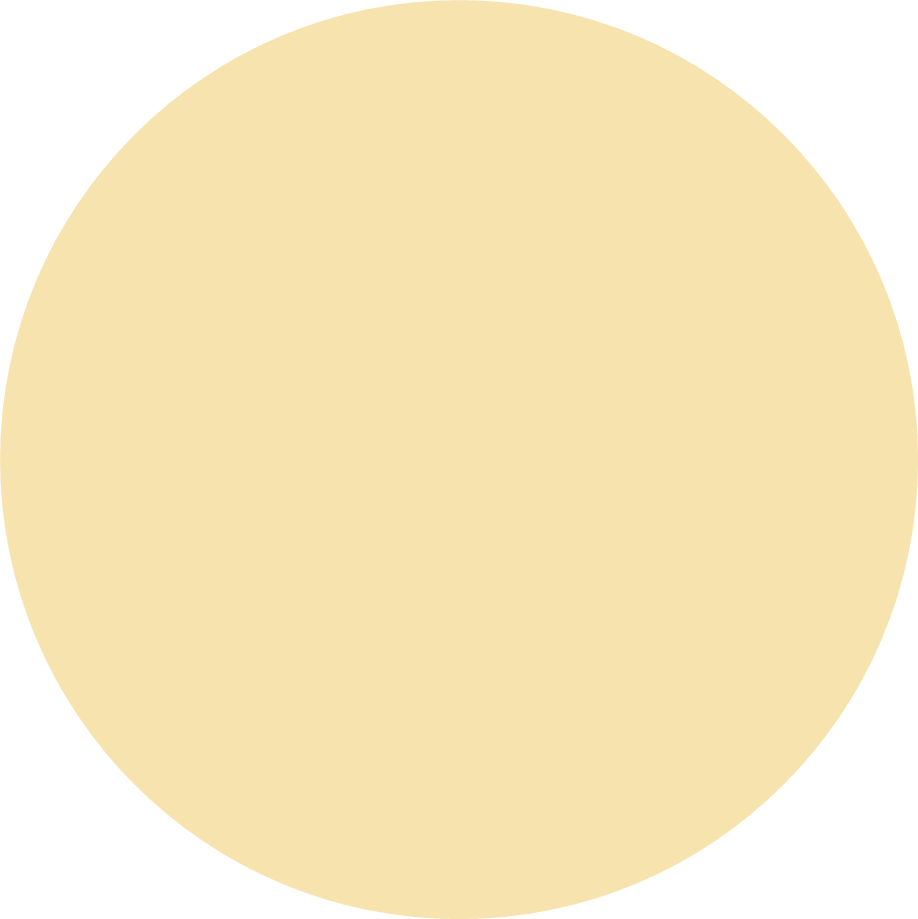 Khởi động
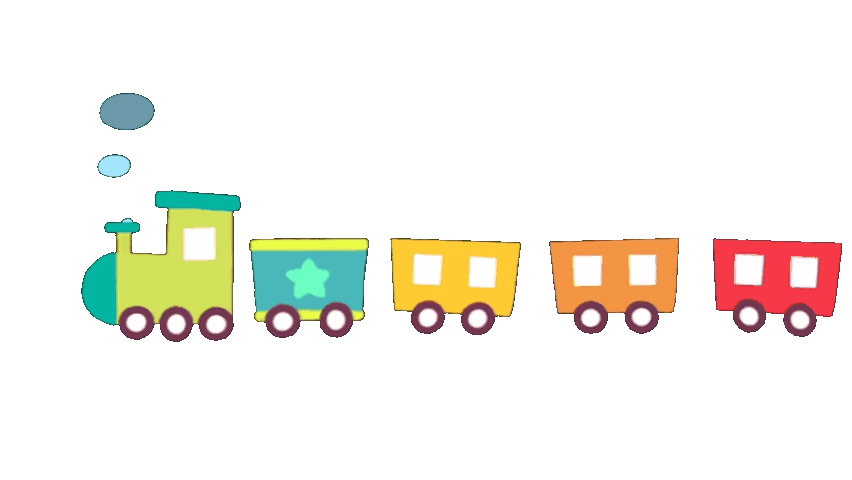 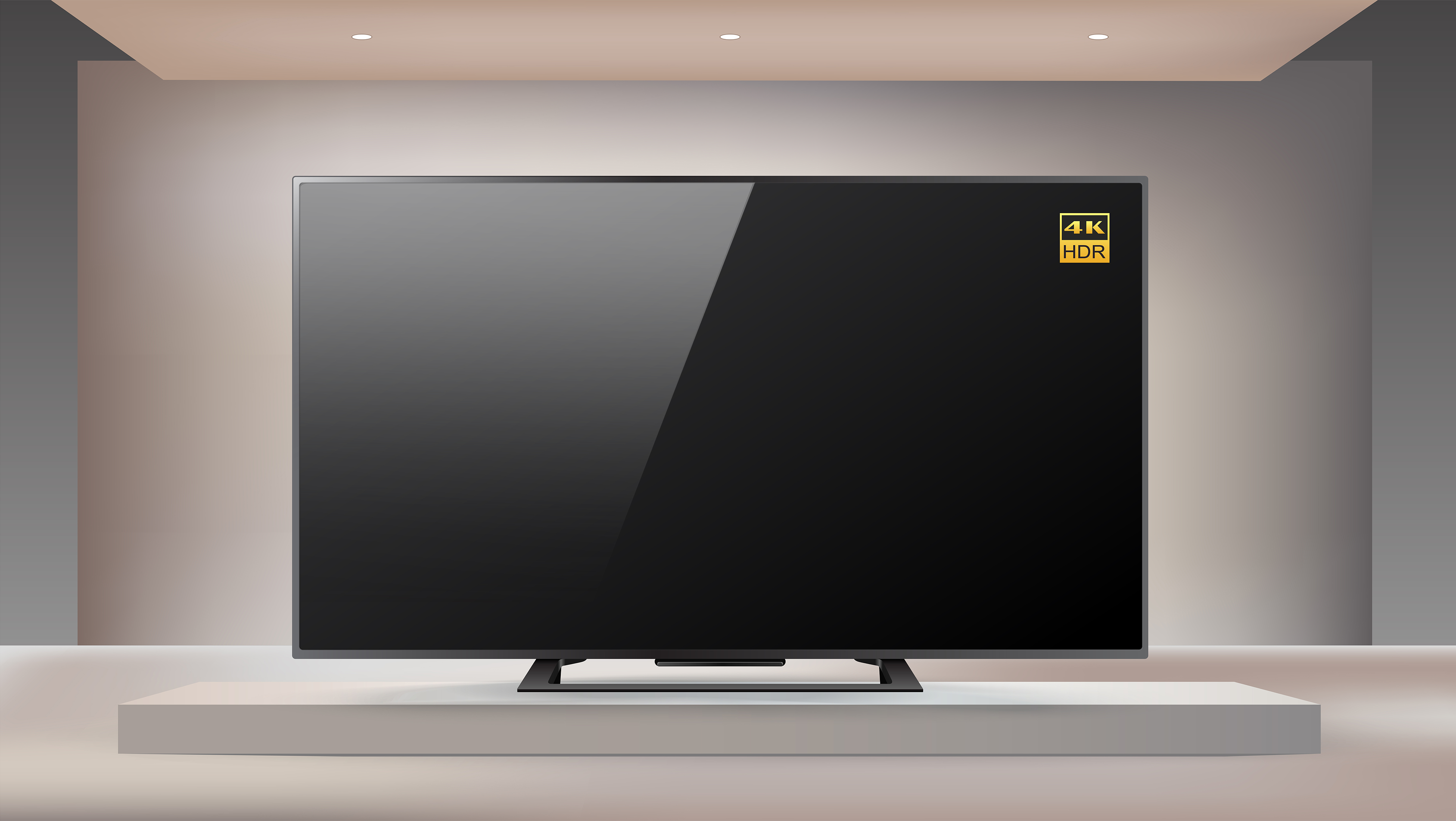 Bài 10: THỜI KHÓA BIỂU
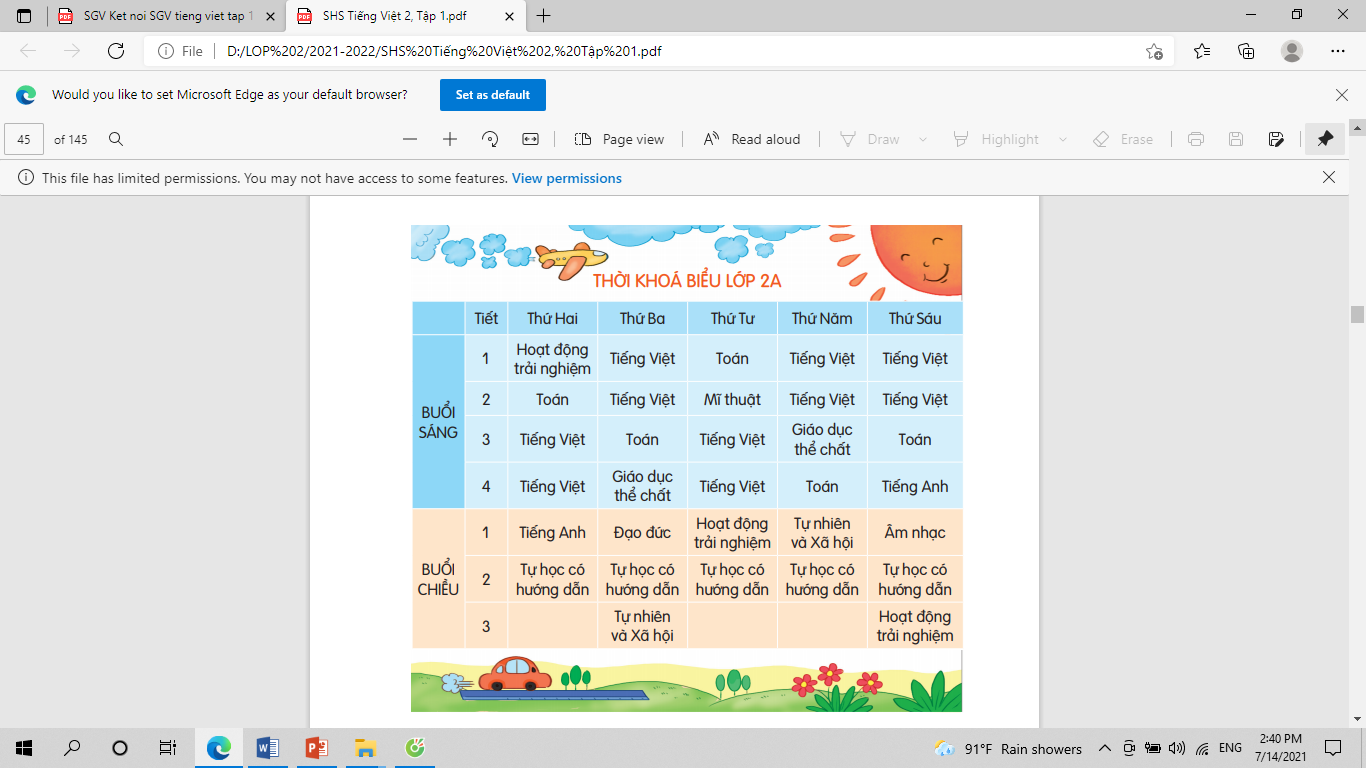 THỜI KHÓA BIỂU
Thời khóa biểu cho biết thời gian học các môn của từng ngày trong tuần. Thời khóa biểu gồm nhiều cột dọc và nhiều hàng ngang. Các bạn học sinh thường đọc thời khóa biểu theo trình tự thứ - buổi - tiết - môn.
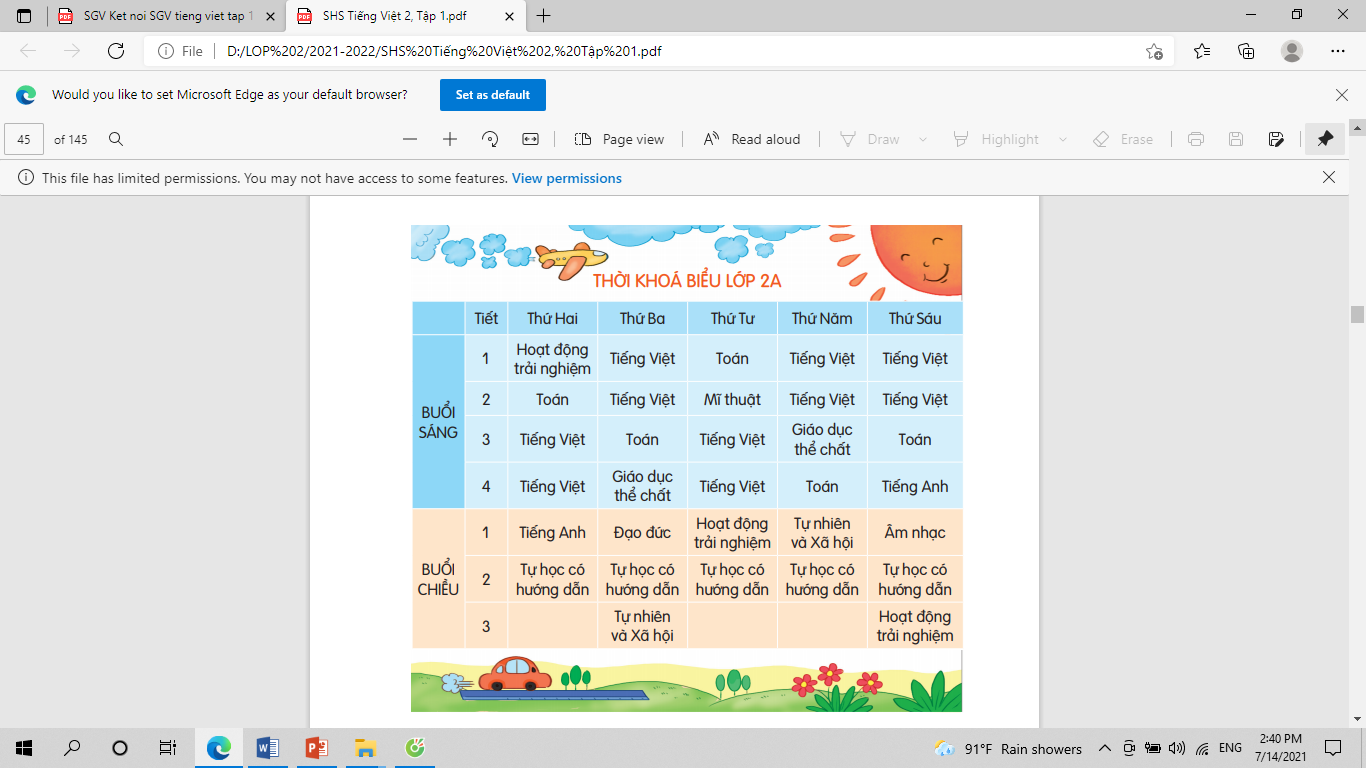 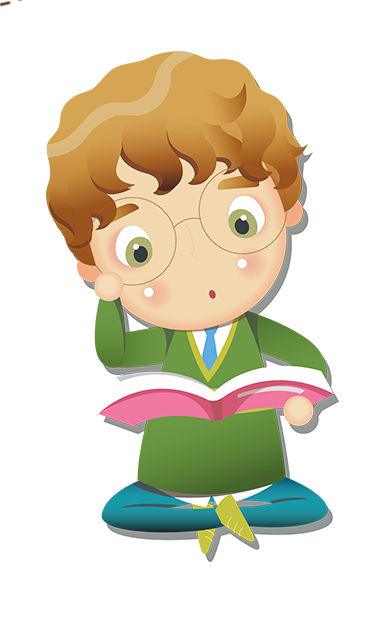 Luyện đọc câu
Thứ Hai, buổi sáng, tiết 1 – Tiếng Việt, tiết 2 – Toán…
THỜI KHÓA BIỂU
Đoạn 1
Từ đầu..... thứ - buổi - tiết - môn.
Toàn bộ nội dung buổi sáng trong thời khóa biểu.
Đoạn 2
ĐỌC
Toàn bộ nội dung buổi sáng trong thời khóa biểu.
Đoạn 3
Đọc thời khóa biểu của ngày thứ hai
Trả lời câu hỏi
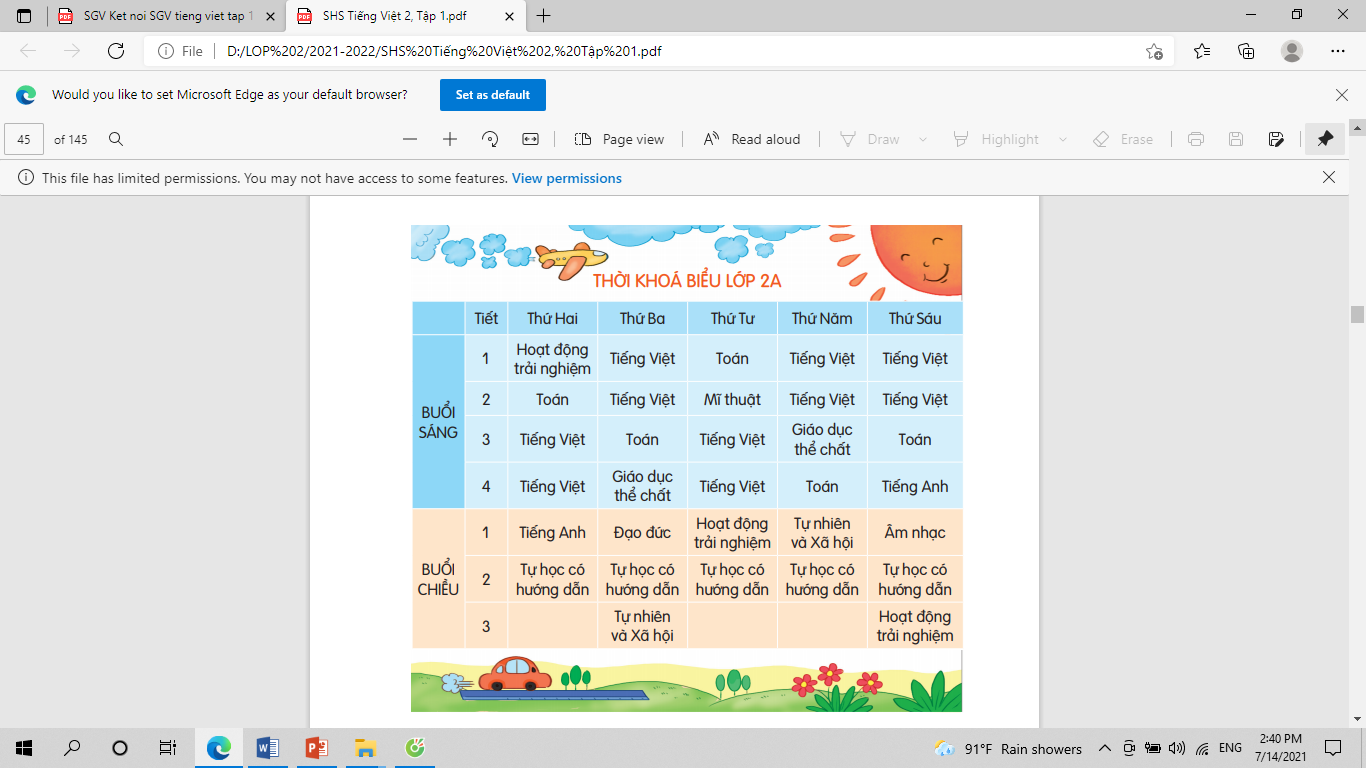 Trả lời câu hỏi
2. Sáng thứ Hai có mấy tiết?
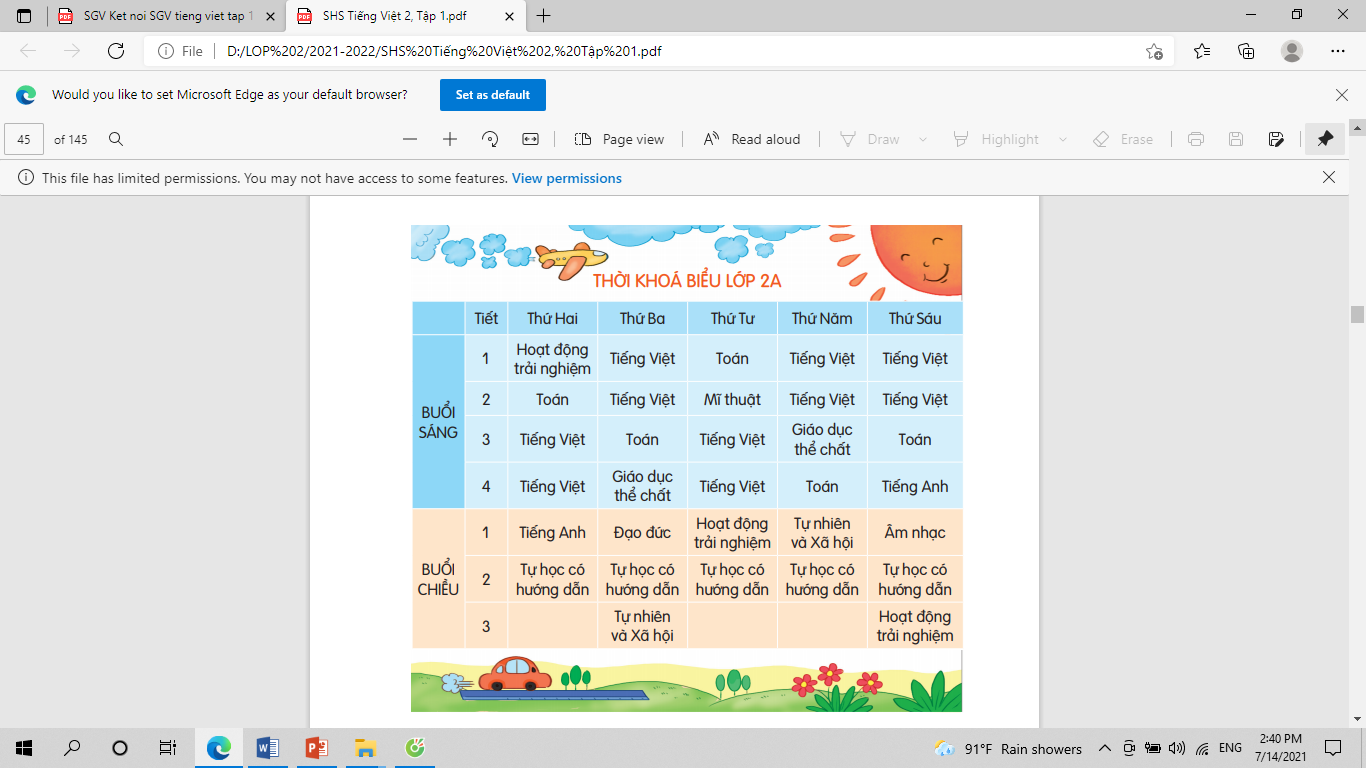 Sáng thứ Hai có 4 tiết.
Trả lời câu hỏi
3. Thứ Năm có những môn học nào?
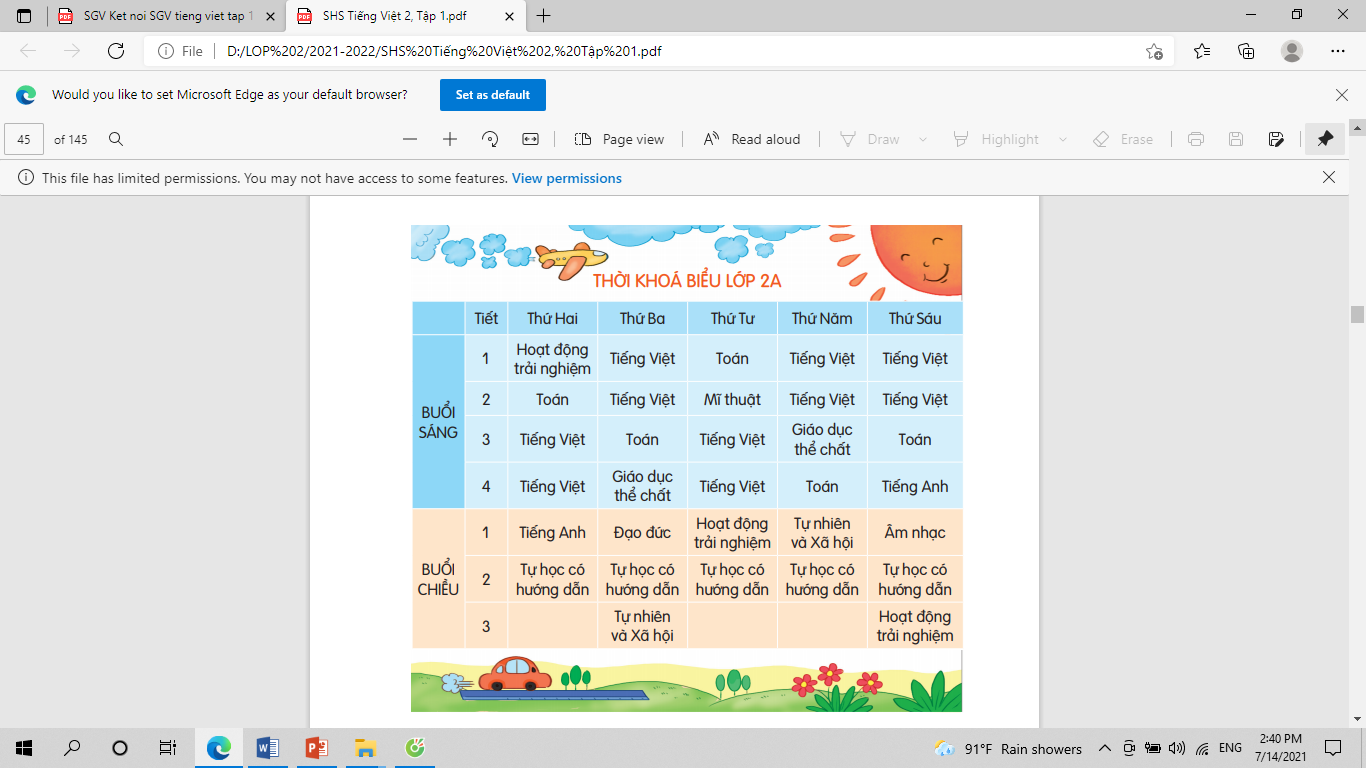 Thứ năm có môn Tiếng Việt, Giáo dục thể chất, Toán, Tự nhiên và xã hội, Tự học có hướng dẫn.
4. Nếu không có thời khóa biểu, em sẽ gặp khó khăn gì?
Trả lời câu hỏi
Luyện tập theo văn bản đọc
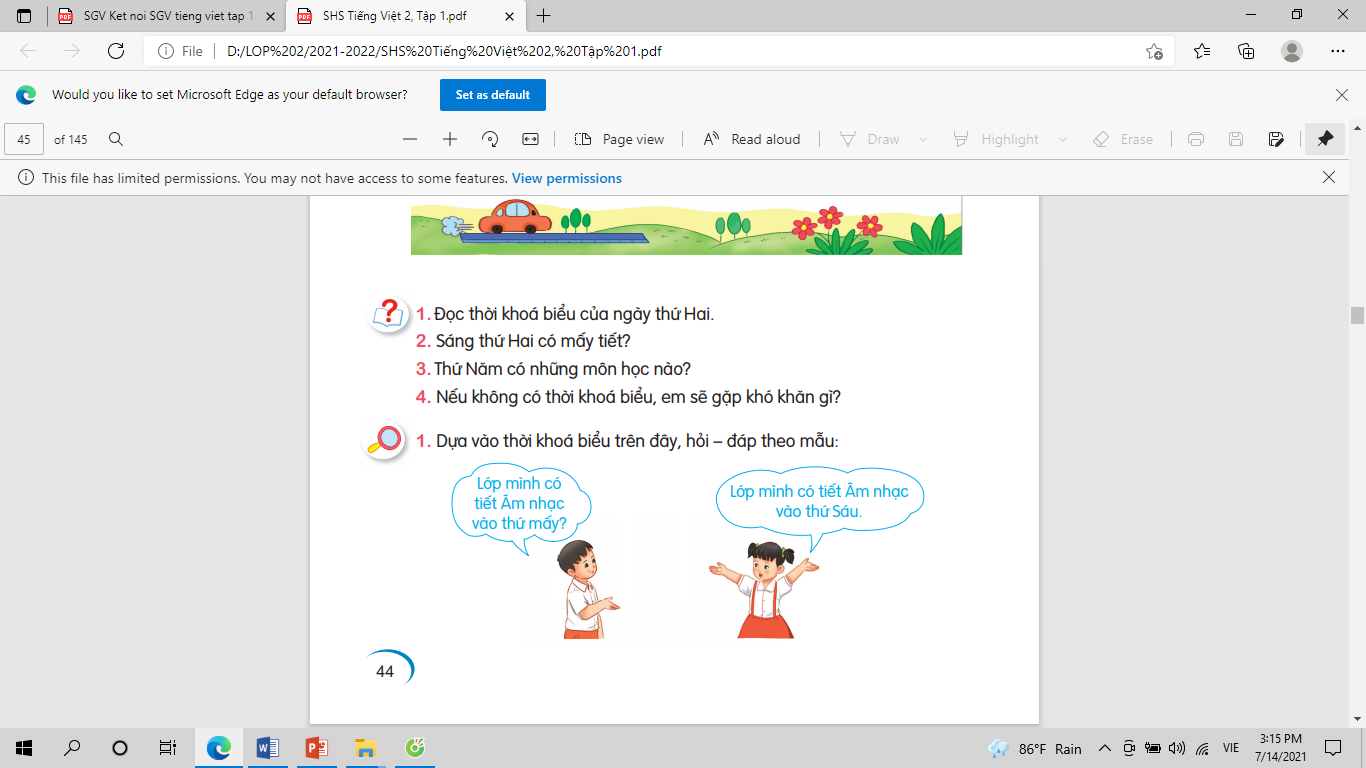 Luyện tập theo văn bản đọc
2. Nói một câu giới thiệu môn học hoặc hoạt động ở trường mà em thích.
Ví dụ: Tiếng Việt là môn học tôi yêu thích nhất.
Bài 10: THỜI KHÓA BIỂU
Tiết 3
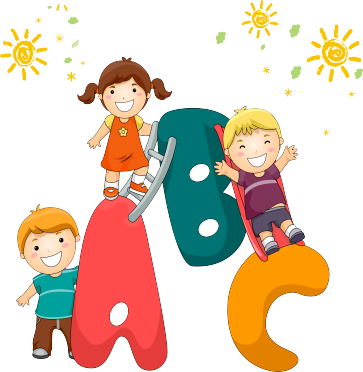 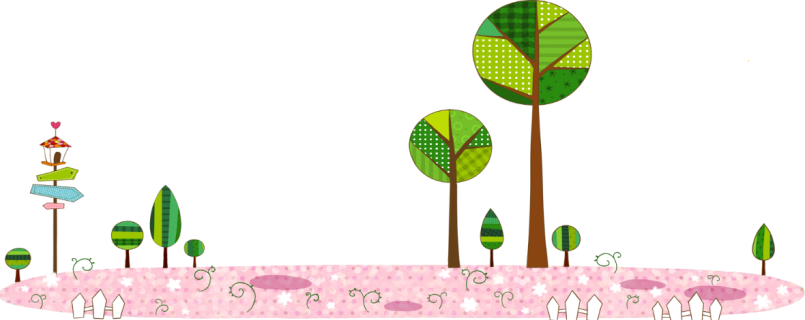 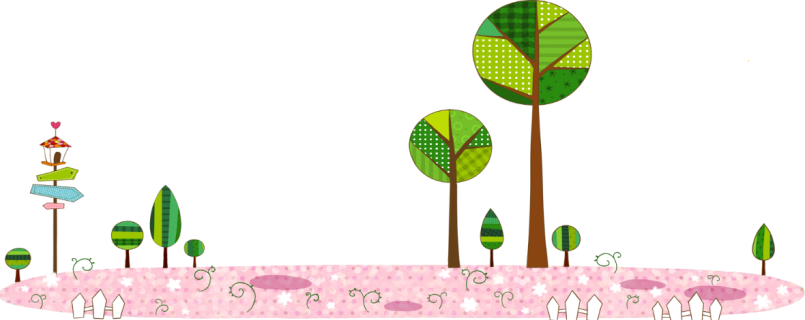 Thời khóa biểu	
	Thời khóa biểu cho biết thời gian học các môn của từng ngày trong tuần. Thời khóa biểu gồm nhiều cột dọc và nhiều hàng ngang. Các bạn học sinh thường đọc thời khóa biểu theo trình tự thứ - buổi - tiết - môn.
Đoạn văn có những chữ nào cần viết hoa?
Nghe – viết: Thời khóa biểu
    Thời khóa biểu cho biết thời gian học các môn của từng ngày trong tuần. Thời khóa biểu gồm nhiều cột dọc và nhiều hàng ngang. Các bạn học sinh thường đọc thời khóa biểu theo trình tự thứ - buổi - tiết - môn.
Luyện viết từ khó
trình tự
trình tự
tiết
tiết
Nghe – viết: Thời khóa biểu
    Thời khóa biểu cho biết thời gian học các môn của từng ngày trong tuần. Thời khóa biểu gồm nhiều cột dọc và nhiều hàng ngang. Các bạn học sinh thường đọc thời khóa biểu theo trình tự thứ - buổi - tiết - môn.
Bài tập
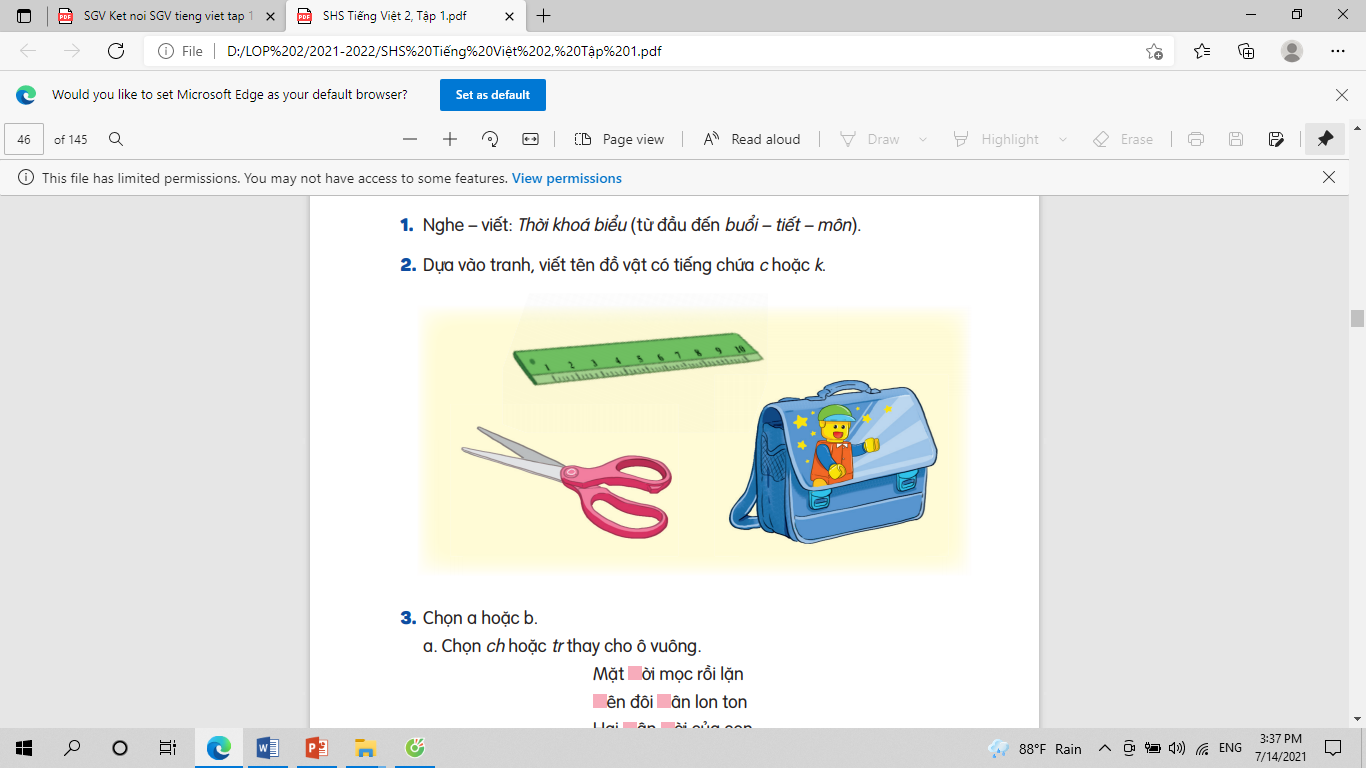 thước kẻ
cái kéo
cặp sách
Bài 3: Chọn ch hoặc tr thay cho ô vuông.
Mặt      ời mọc rồi lặn
     ên đôi      ân lon ton
Hai      ân      ời của con
Là mẹ và cô giáo.
(Theo Trần Quốc Toàn)
tr
ch
Tr
tr
ch
Bài 4: LÀM VIỆC THẬT LÀ VUI
Tiết 4
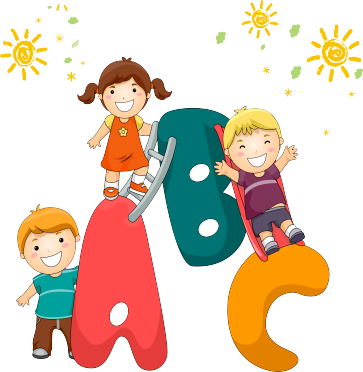 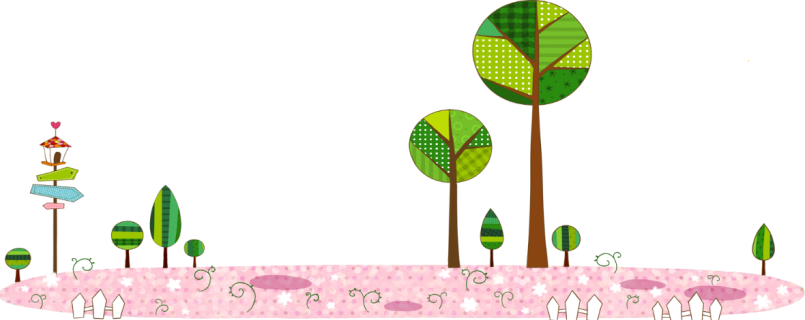 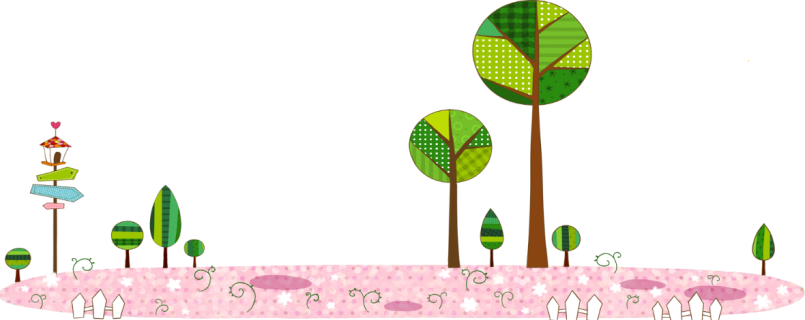 1. Dựa vào tranh, tìm từ ngữ:
- Chỉ sự vật:
- Chỉ hoạt động:
Bàn, ghế, cây, sách, đàn,…
Tập thể dục, nhảy dây, đá cầu, vẽ, hát,…
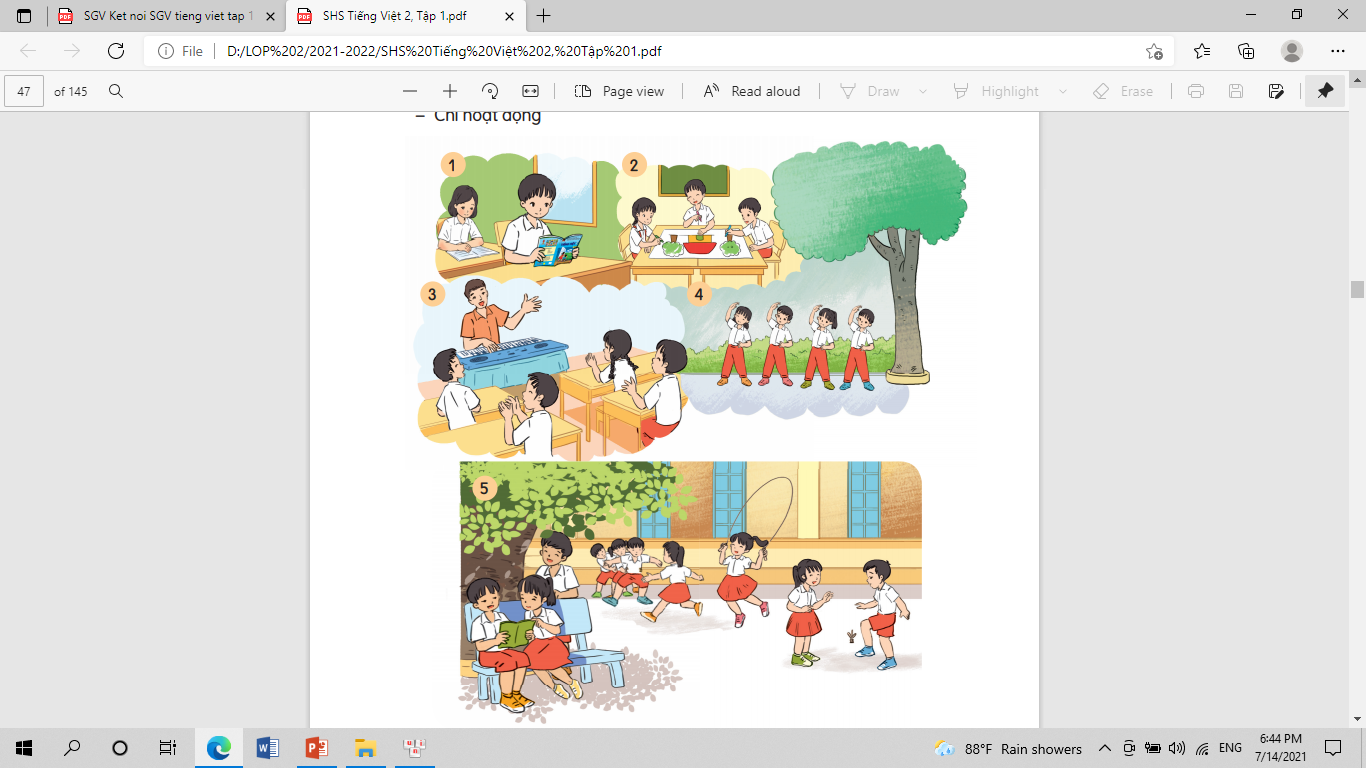 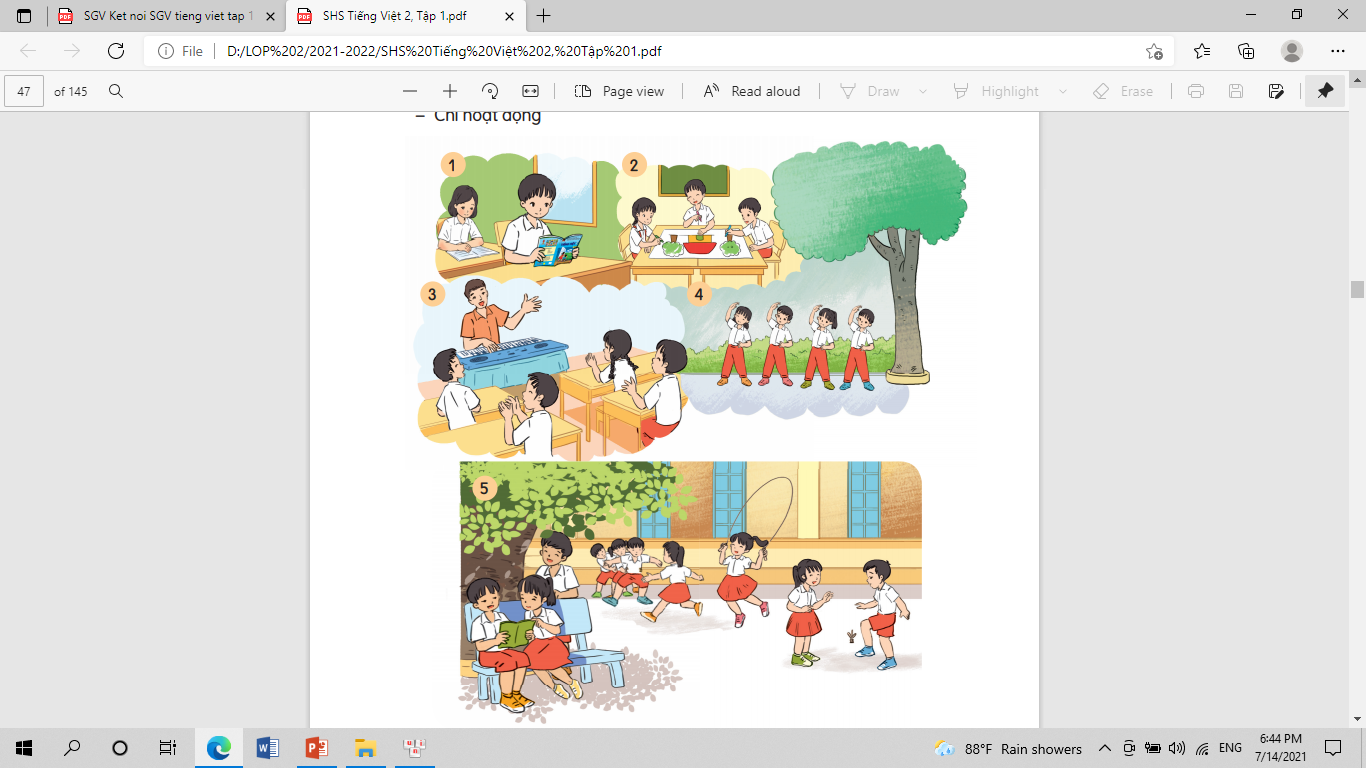 2. Đặt một câu nêu hoạt động với từ ngữ vừa tìm được:
- Các bạn đọc sách.
- Hai bạn đang đá cầu.
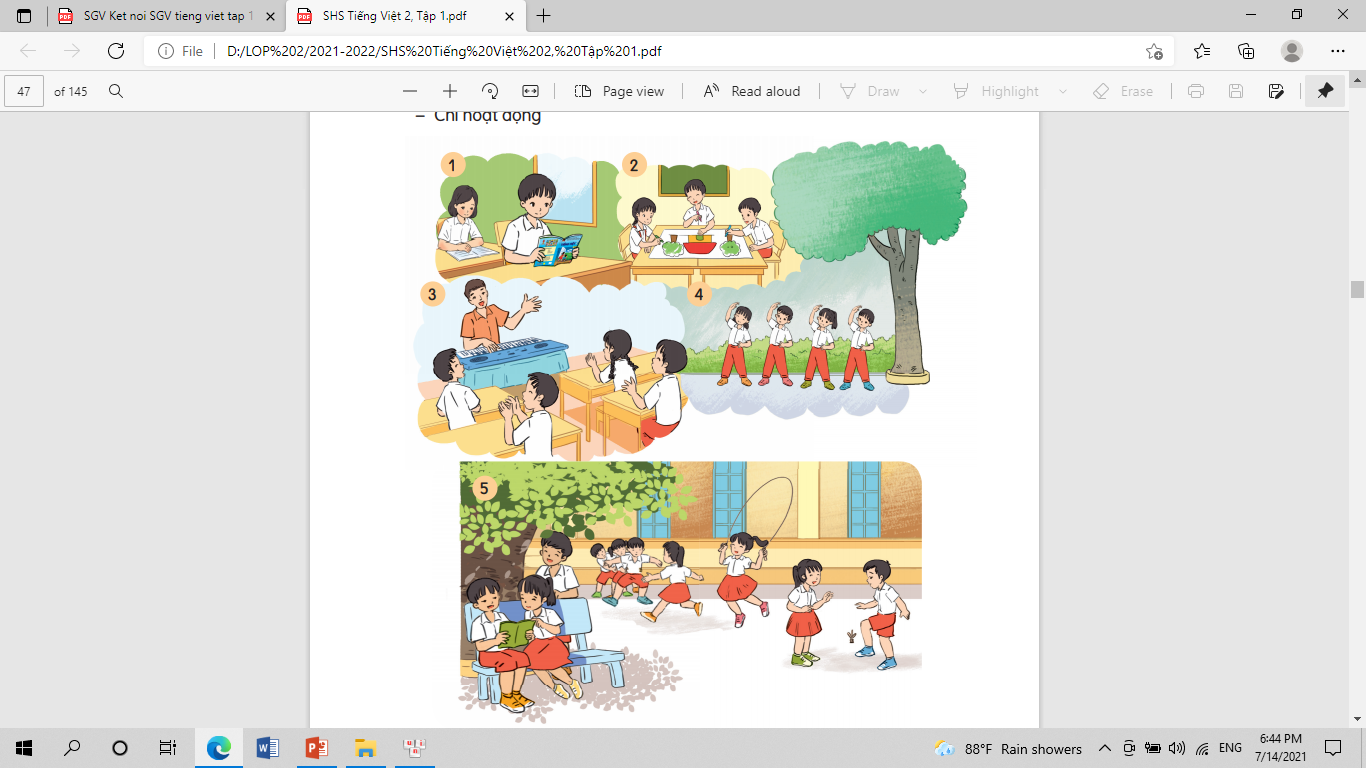 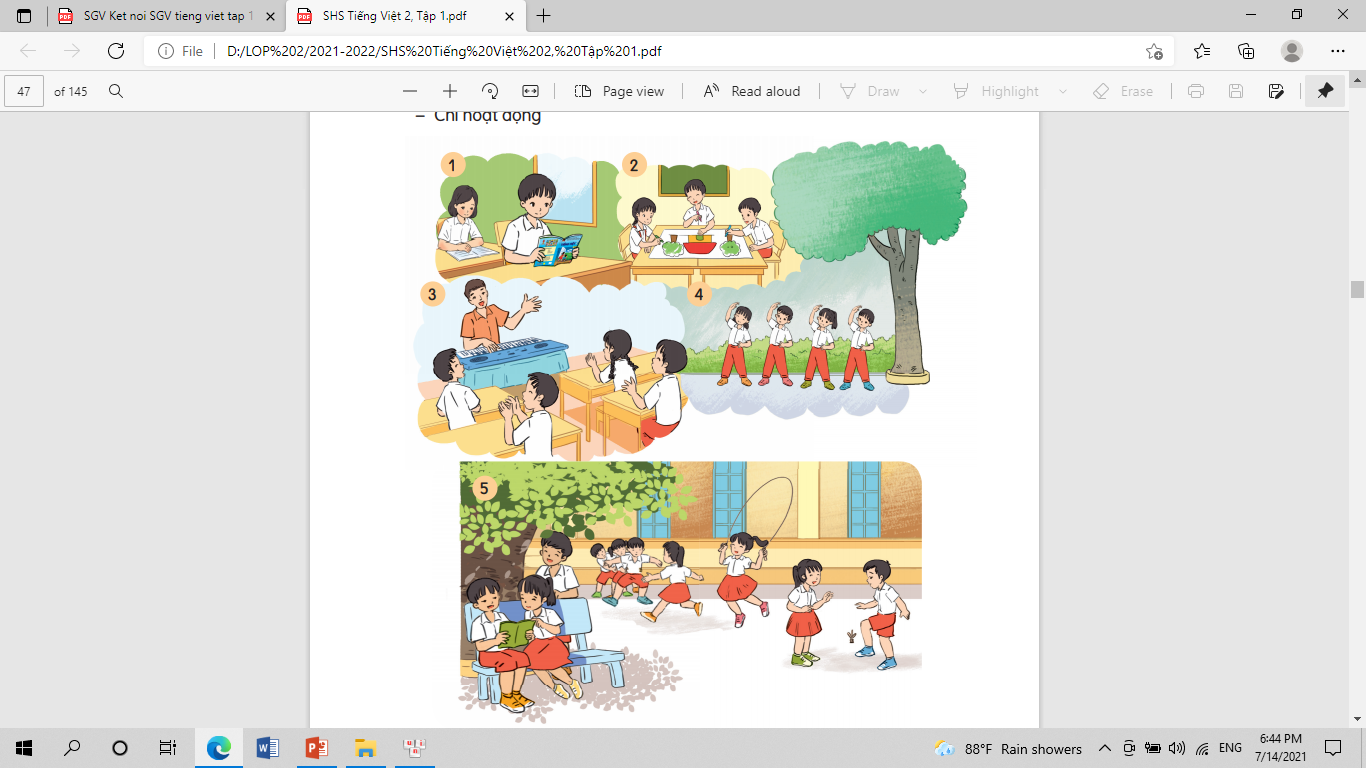 Bài 10: THỜI KHÓA BIỂU
Tiết 5
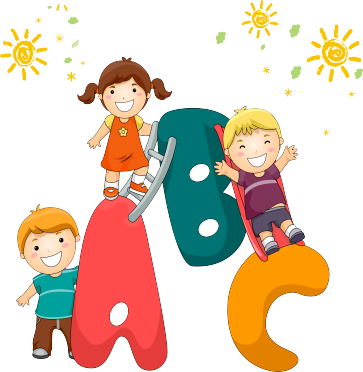 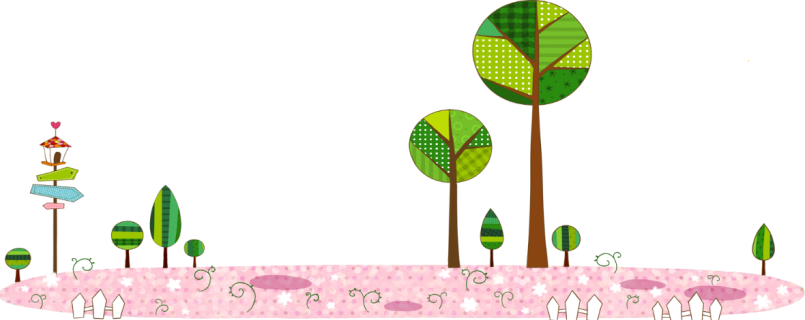 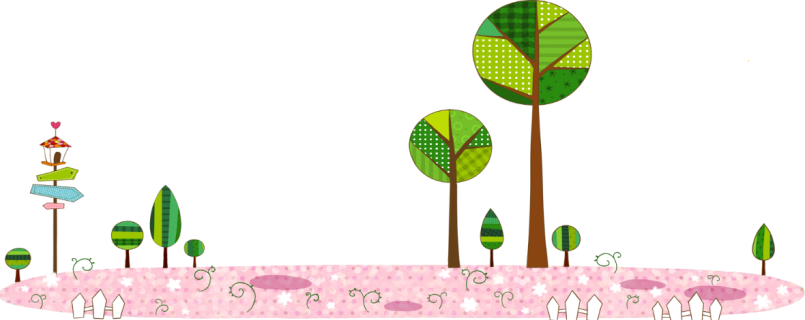 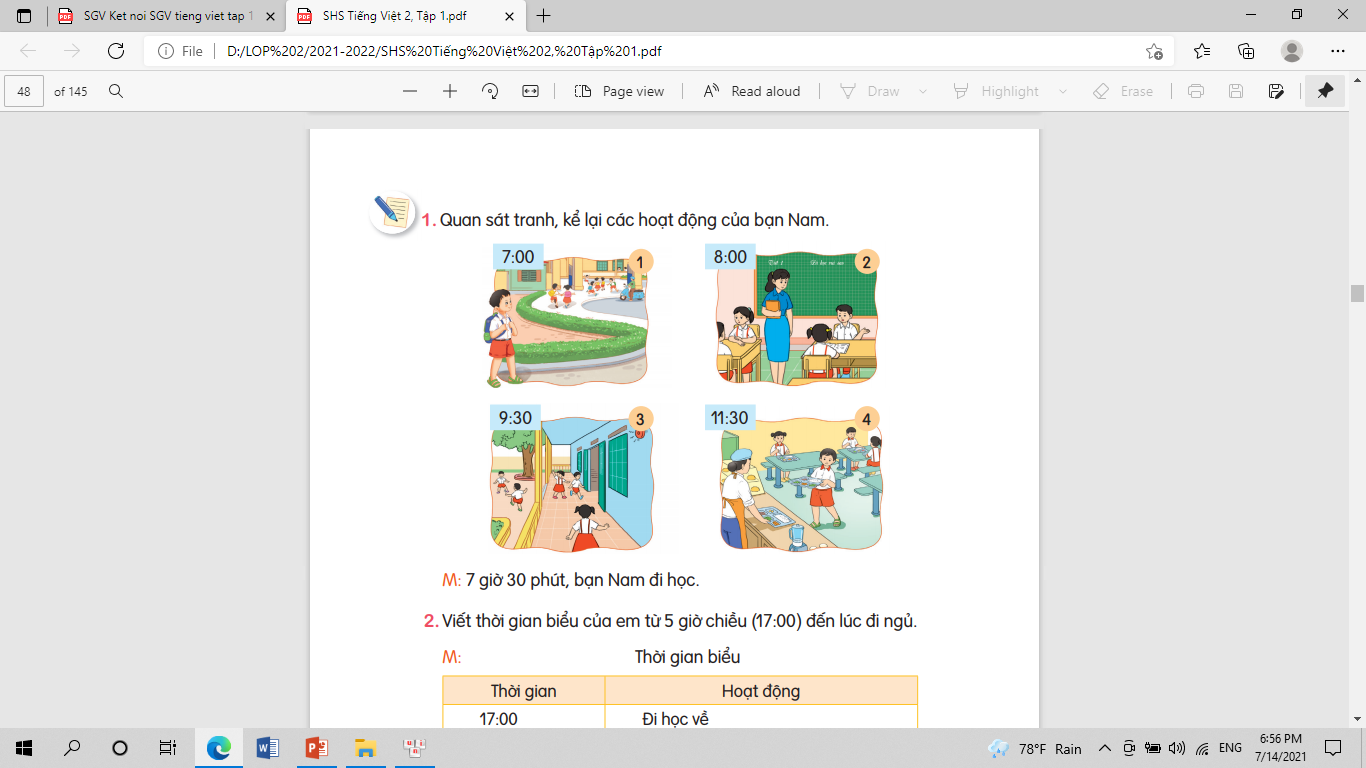 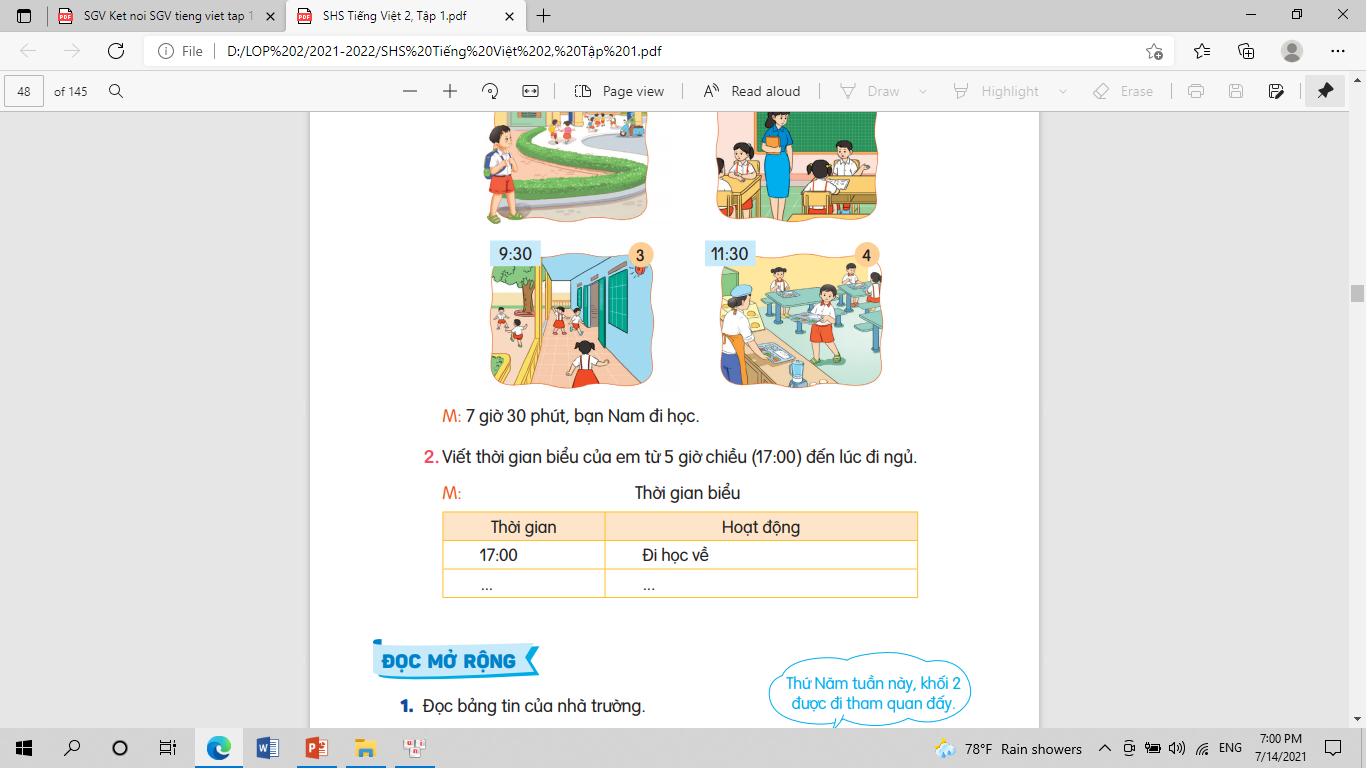 Bài 10: THỜI KHÓA BIỂU
Tiết 6
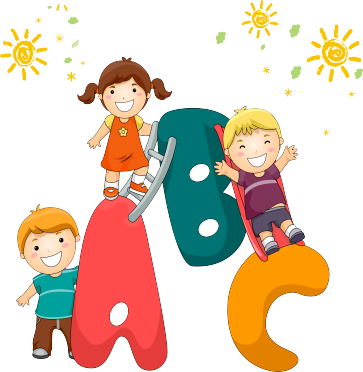 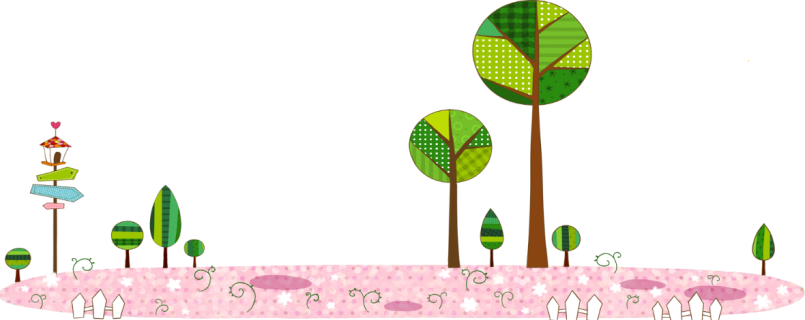 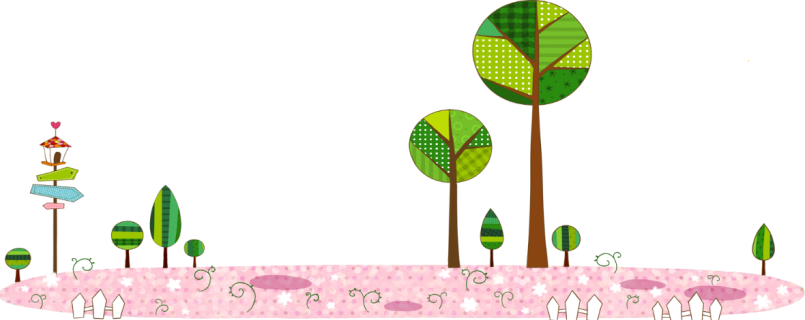 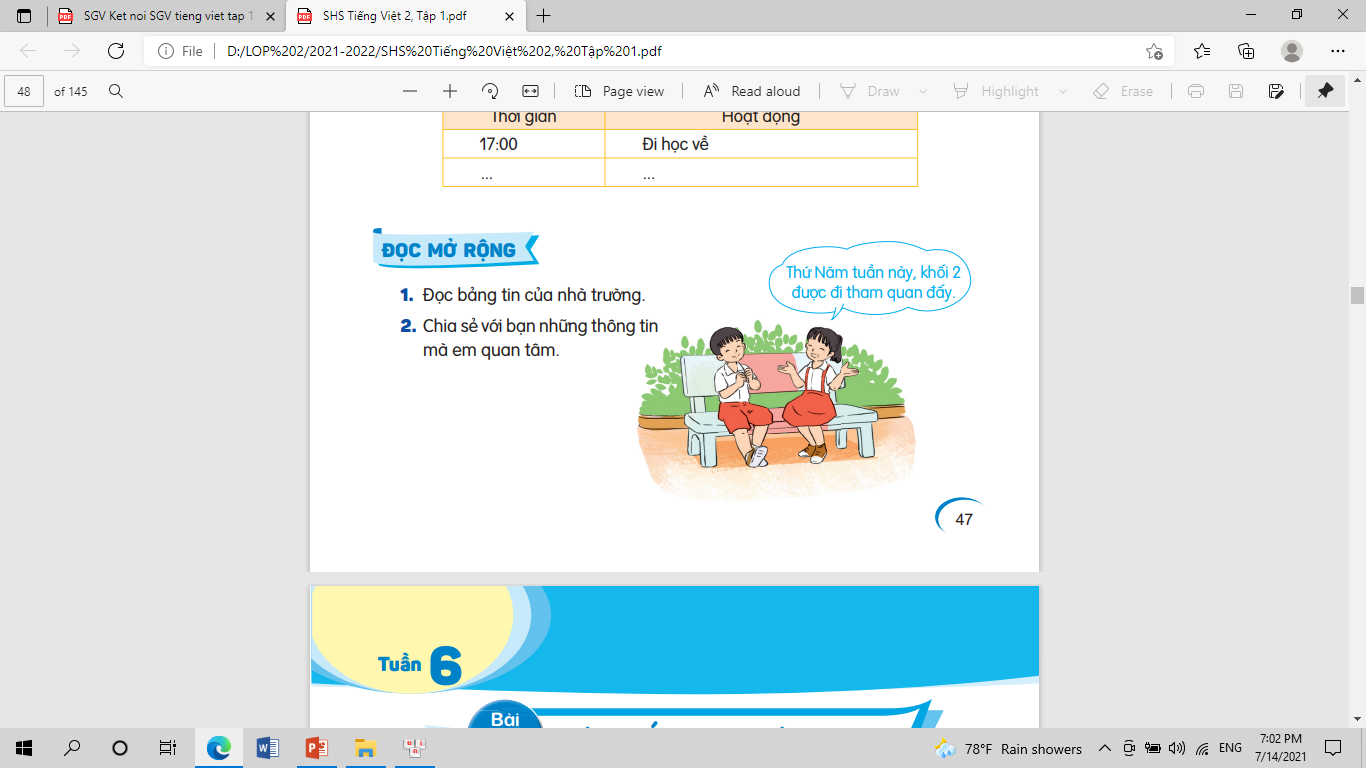 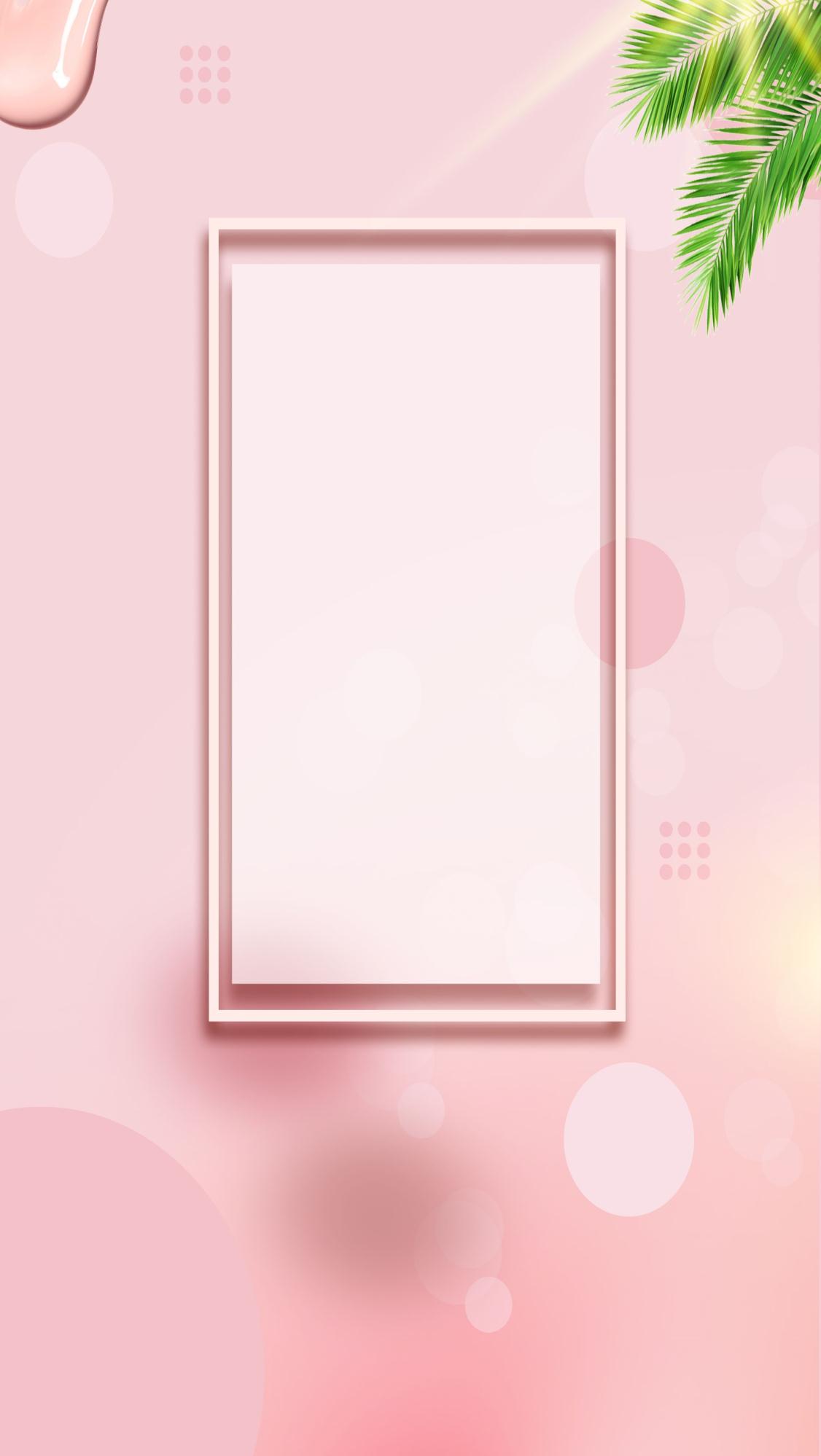 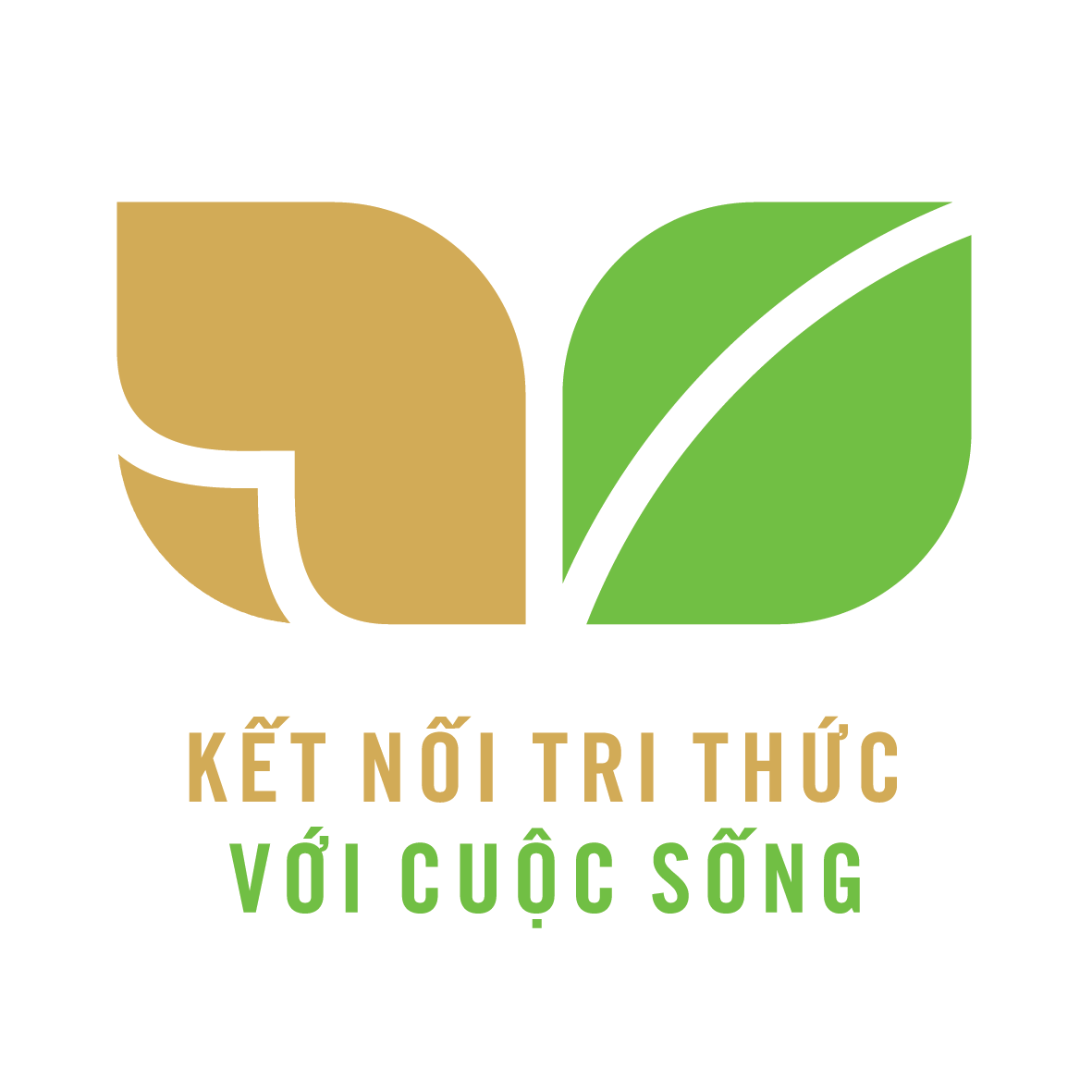 CỦNG CỐ BÀI HỌC
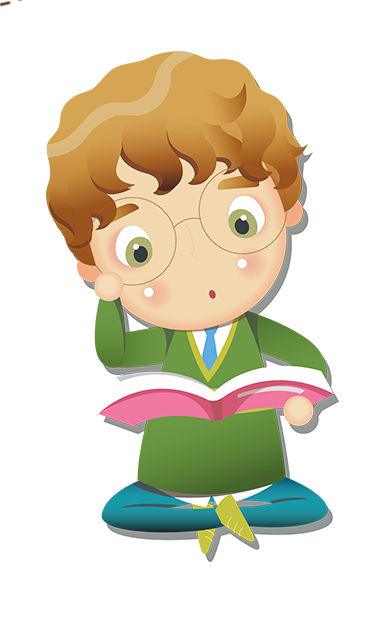 [Speaker Notes: Bài giảng thiết kế bởi: Hương Thảo - tranthao121006@gmail.com]